Оценка мини-пубертата у мальчиков с крипторхизмом
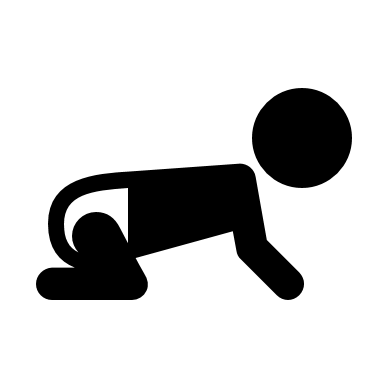 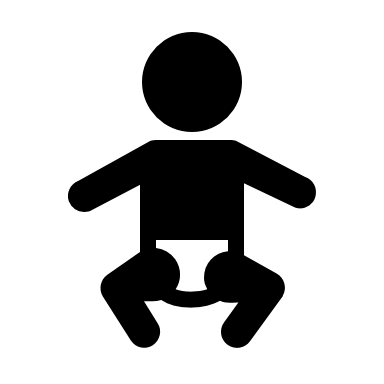 Подготовила студентка
пед.ф-та
3 курса, 1 группы
Морозова В.Д.
Крипторхизм - это
врожденная аномалия развития, характеризующаяся задержкой яичка на пути его физиологической миграции.
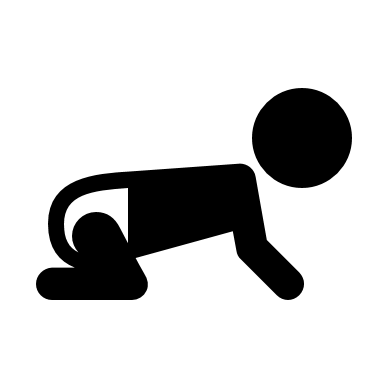 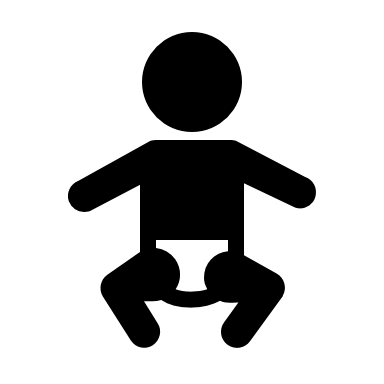 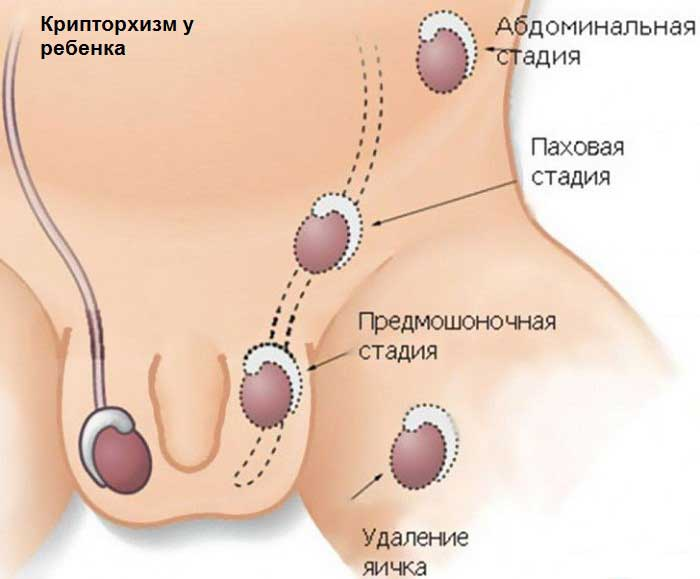 Актуальность
Крипторхизм - распространенная патология встречается у 3-4% доношенных мальчиков и является  частой причиной патологии полового развития и нарушения формирования репродуктивной системы. 
Актуальной задачей является оценка функций половой системы у мальчиков с крипторхизмом в раннем возрасте  с целью прогноза развития репродуктивной системы.
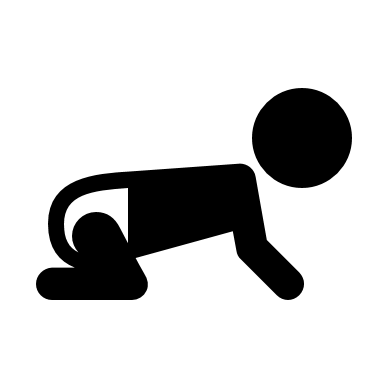 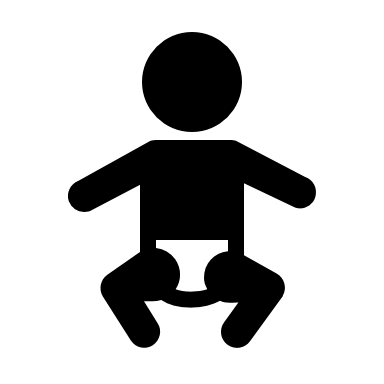 Мини-пубертат
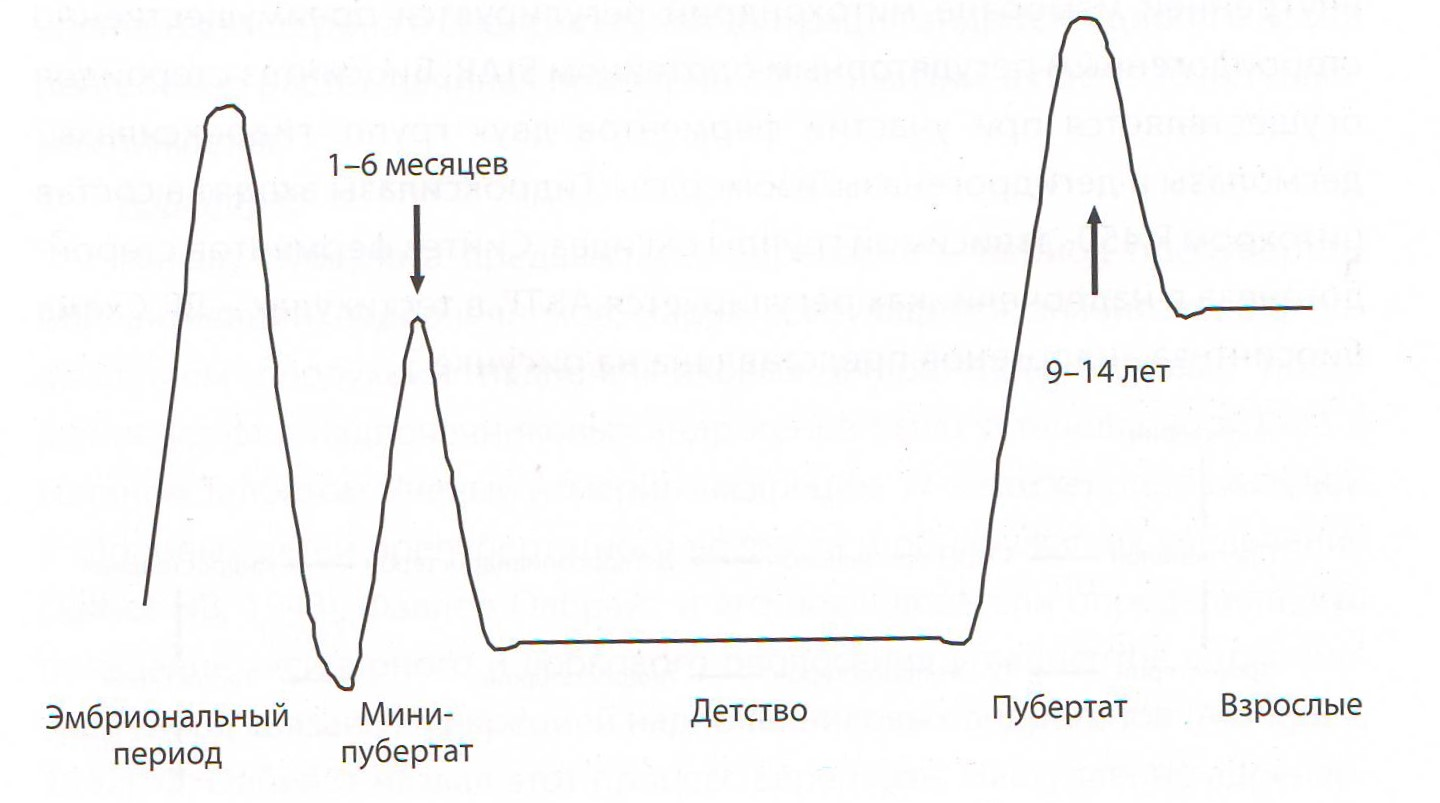 период транзиторной активации гипоталамо-гипофизарно-гонадной системы.
1-3 месяцев
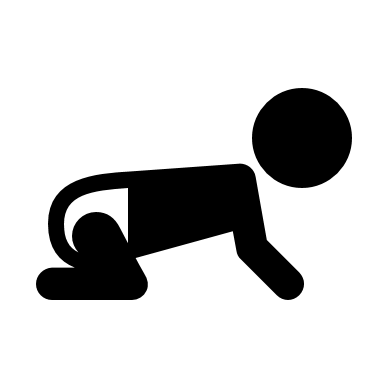 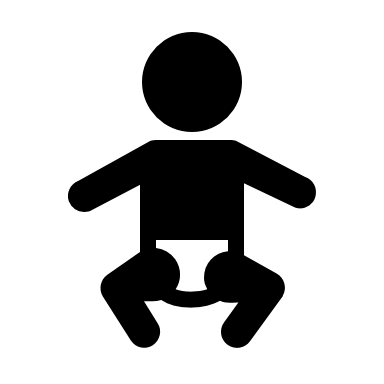 ФСГ
ЛГ
Тестостерон
9-14 лет
Цель
оценить функцию гипофизарно-гонадной системы  у мальчиков с крипторхизмом в период мини-пубертата
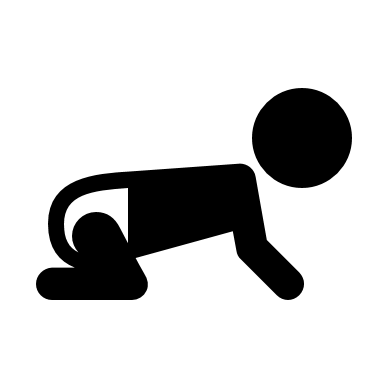 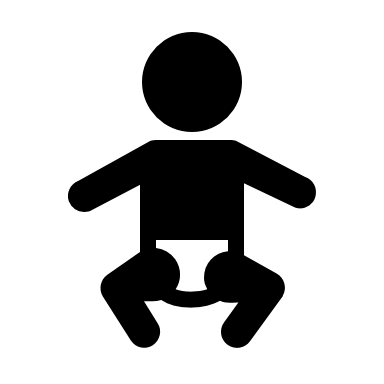 Задачи
Провести клинический осмотр мальчиков с крипторхизмом в период мини-пубертата;
Оценить функцию гипофизарно-гонадной системы мальчиков с крипторхизмом на основании определения в сыворотке крови концентраций гонадотропинов и тестикулярных гормонов;
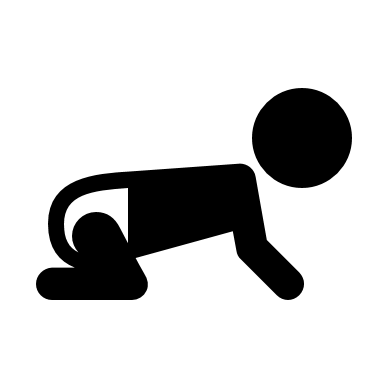 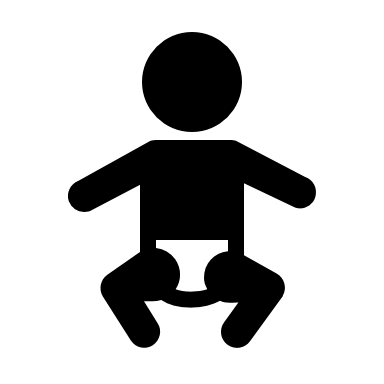 Дизайн исследования
1-3 мес.
Доношенные
Нормосомия
Номотрофия
Группа здоровых мальчиков
n=40
Группа мальчиков с паховым крипторхизмом
n=42
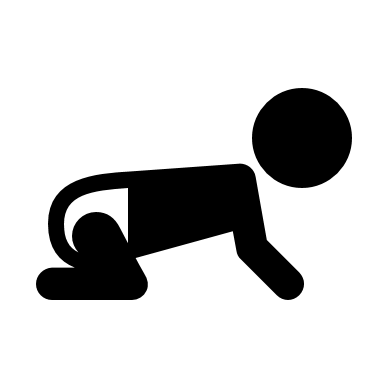 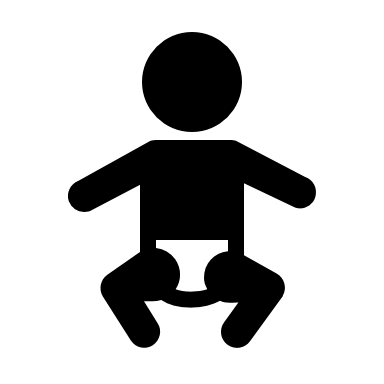 Данные исследования 2015г на базе детских поликлиник, собранные сотрудниками кафедры пропедевтики детских болезней, детской эндокринологии и диабетологии, ЦНИЛ
СГМУ.
Односторонний крипторхизм
n=27
Двусторонний крипторхизм
n=15
Методы
Клинический осмотр;
Орхидометрия;
УЗИ паховой области;
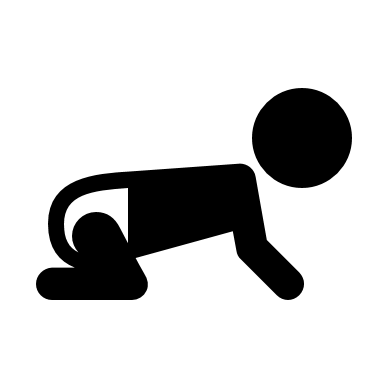 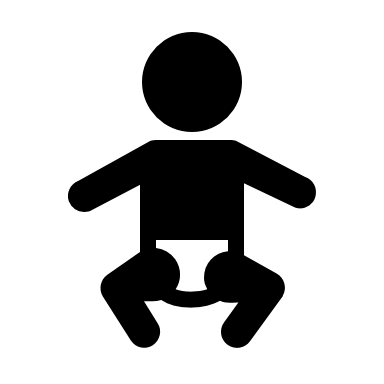 определение концентрации гормонов в сыворотке крови: ЛГ, ФСГ, тестостерон;
Статистический анализ данных.Данные представили в виде медианы (Ме), [25;75] - 1 и 3 квартили. Для сравнения двух групп по количественному признаку использовали параметрический критерий Стьюдент-теста.
РезультатыПоказатели физического развития
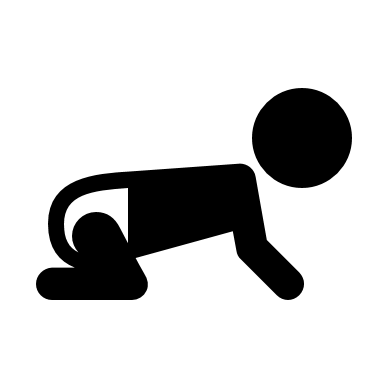 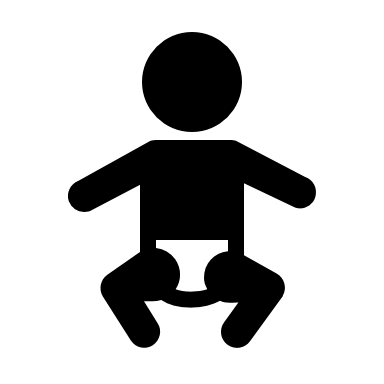 Группы достоверно однородны.
Сопутствующие аномалии развития7 (17%) детей
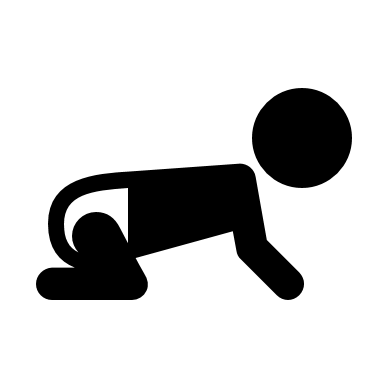 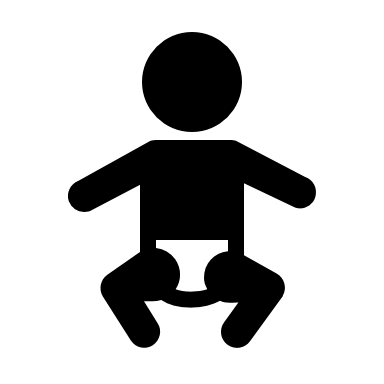 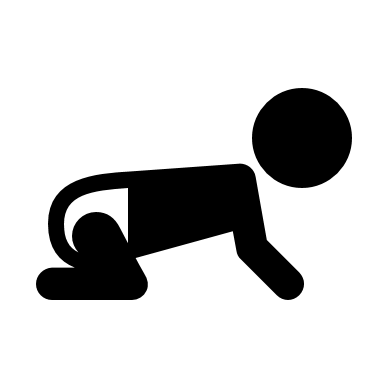 Клиническая оценка половой системы
M – медиана; SD – стандартное отклонение; * - показатель достоверности <0,05
Результаты гормонального обследования мальчиков с односторонним крипторхизмом
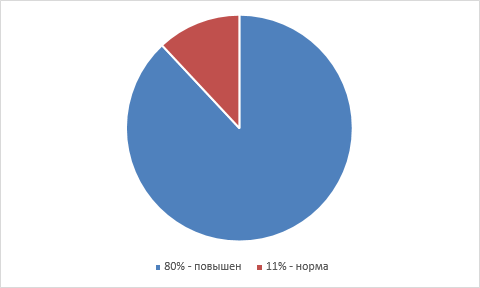 18,5% - повышенный уровень ФСГ
81,5%
Me – медиана; [Q1;Q3] – интерквартильный размах; 
p1 – показатель достоверности различий между подгруппой 1 и контрольной группой;
[Speaker Notes: У 81,5% мальчиков с односторонним крипторхизмом показатели гонадотропных гормонов и тестостерона соответствовали показателям контрольной группы. 18,5% детей имели повышенный уровень ФСГ, что  может свидетельствовать о нарушении функций клеток Сертоли.]
Результаты гормонального обследования мальчиков с двусторонним крипторхизмом
Гонадотропины ФСГ+ЛГ
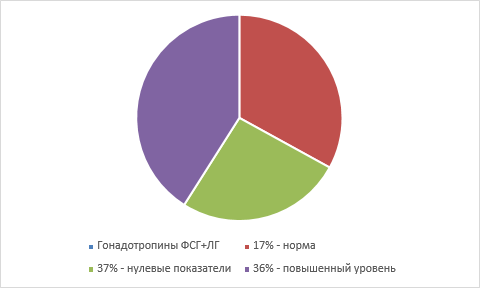 33% - ЛГ, ФСГ
41%
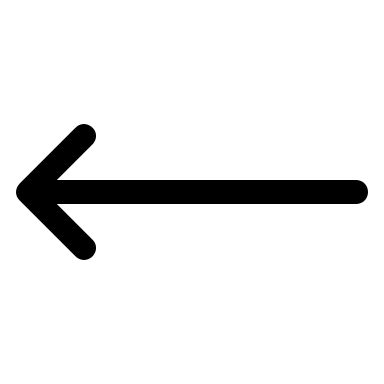 26% - ЛГ, ФСГ низкие
Me – медиана; [Q1;Q3] – интерквартильный размах; 
* - показатель достоверности <0,05
[Speaker Notes: При гормональном обследовании мальчиков с ДК у 26% детей определены нулевые показатели гонадотропинов и тестостерона, что потребовало исключения врожденного гипогонадотропного гипогонадизма. У 33% детей показатели гонадотропных гормонов (ЛГ, ФСГ) были повышены, что свидетельствовало о нарушении функций тестикул.]
Выводы
При обследовании мальчиков с односторонним крипторхизмом в период мини-пубертата, большинство детей не имели гормональных нарушений. Повышенный уровень ФСГ определен у 18,5% детей, что позволило предположить нарушение функций клеток Сертоли.
При обследовании мальчиков с двусторонним крипторхизмом гормональные изменения, характерные для гипогонадотропного гипогонадизма, выявлены у 26% детей, нарушения функций тестикул у 33% детей.
 При выявлении гормональных изменений в период мини-пубертата, ребенок нуждается в проведении дополнительного обследования и дальнейшего наблюдения с целью верификации патологии полового развития.
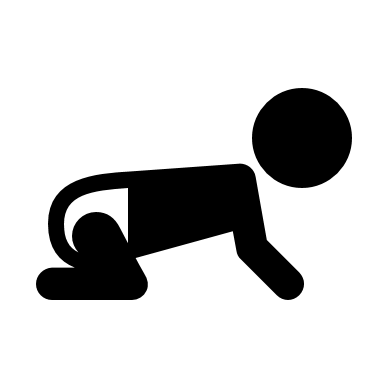 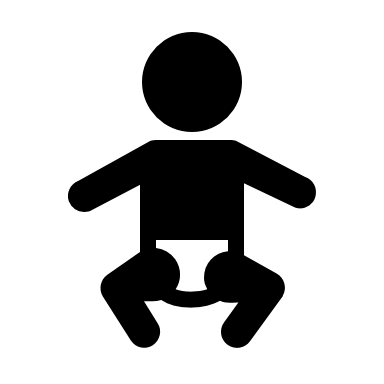 Благодарю за внимание!!!
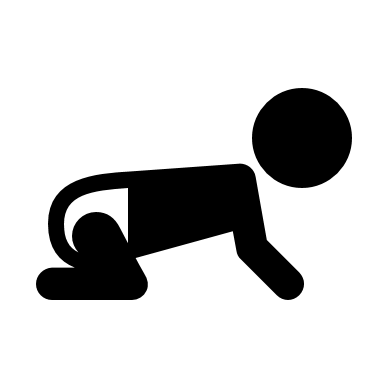 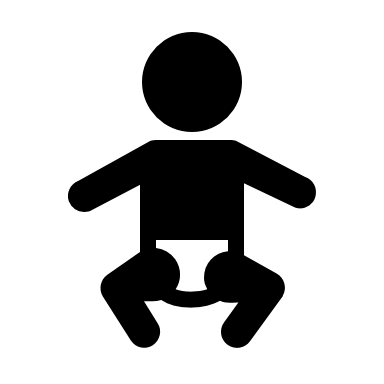